Федеральное государственное бюджетное образовательное учреждение высшего образования «Красноярский государственный медицинский университет имени профессора В.Ф. Войно-Ясенецкого» Министерства здравоохранения Российской Федерации Фармацевтический колледж
Отчёт по производственной практике МДК 03.01 Организация деятельности аптеки и ее структурных подразделений 2 курс 3 семестр
Выполнила: Шорникова А.Г.
студентка 201 группы
Проверила: Казакова Е.Н.
Красноярск 2022
Тема 1. Знакомство со структурой аптечной организации.
Вывеска аптеки.
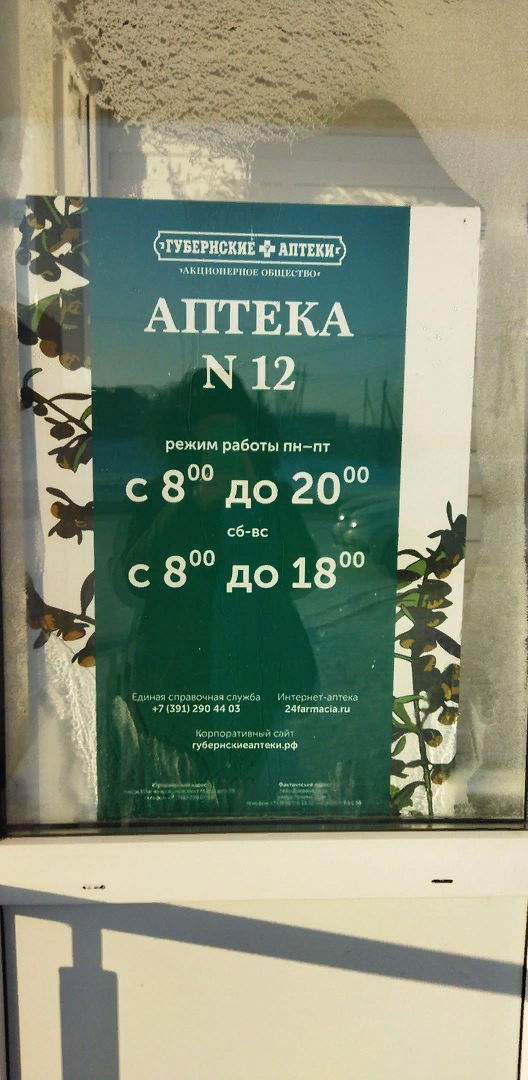 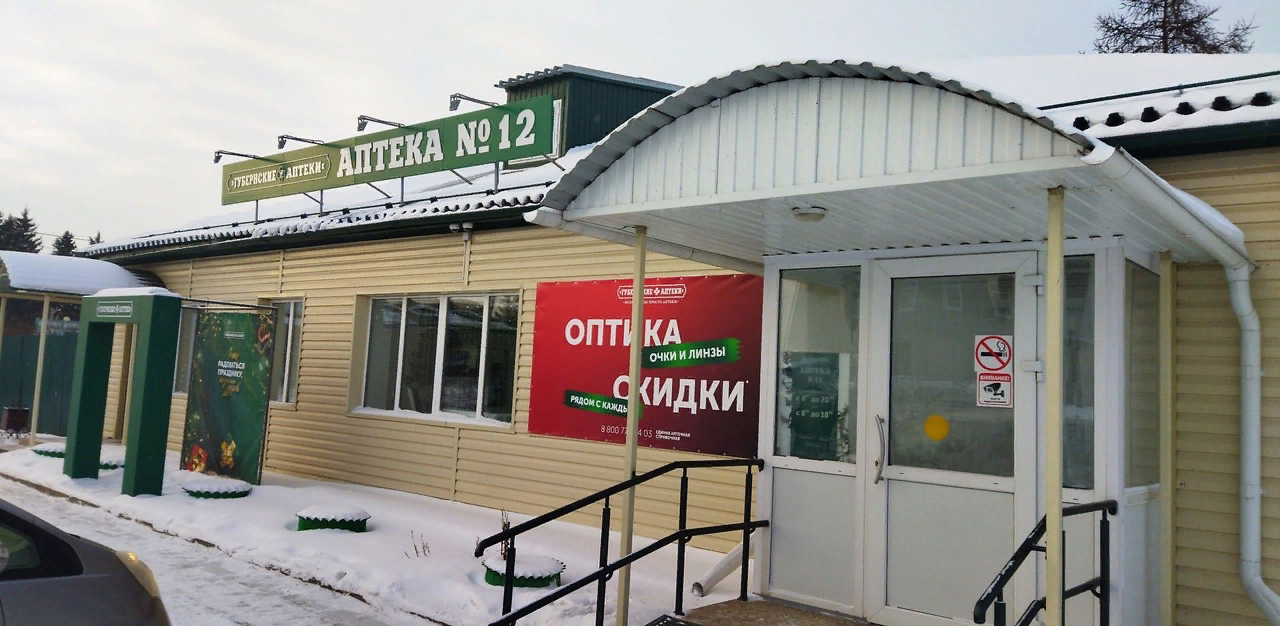 Тема 1. Знакомство со структурой аптечной организации.
Торговый зал
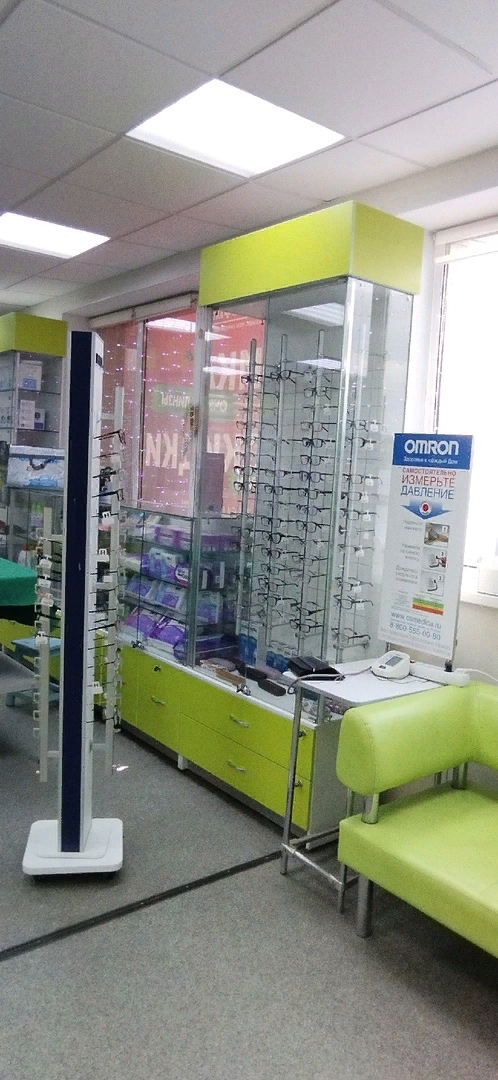 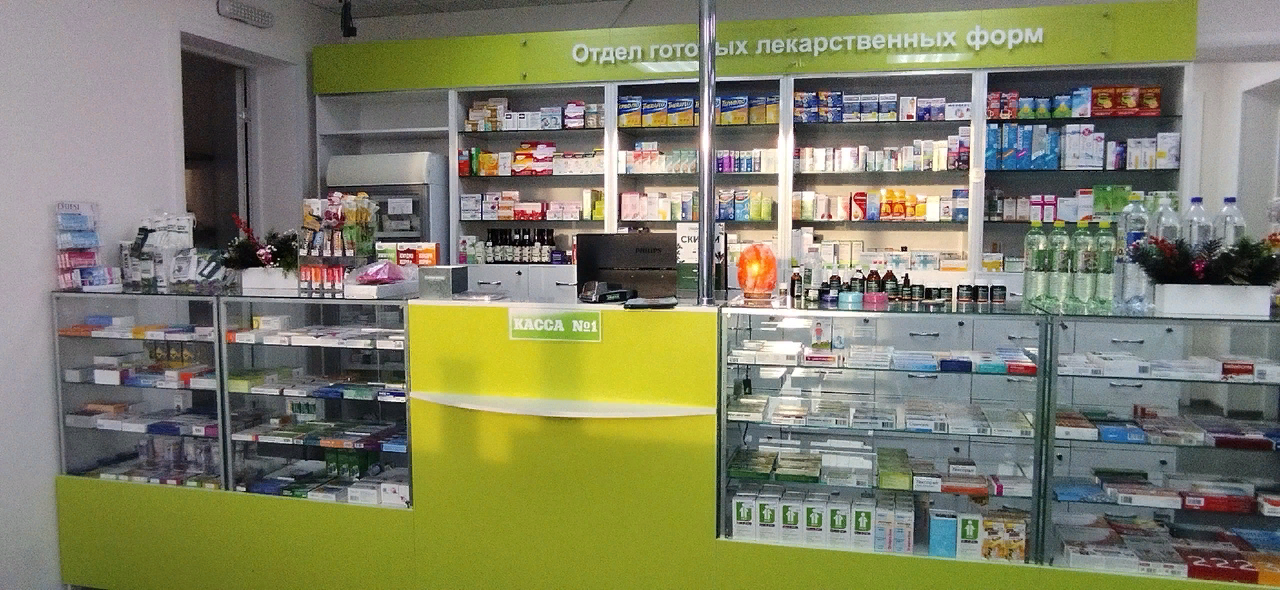 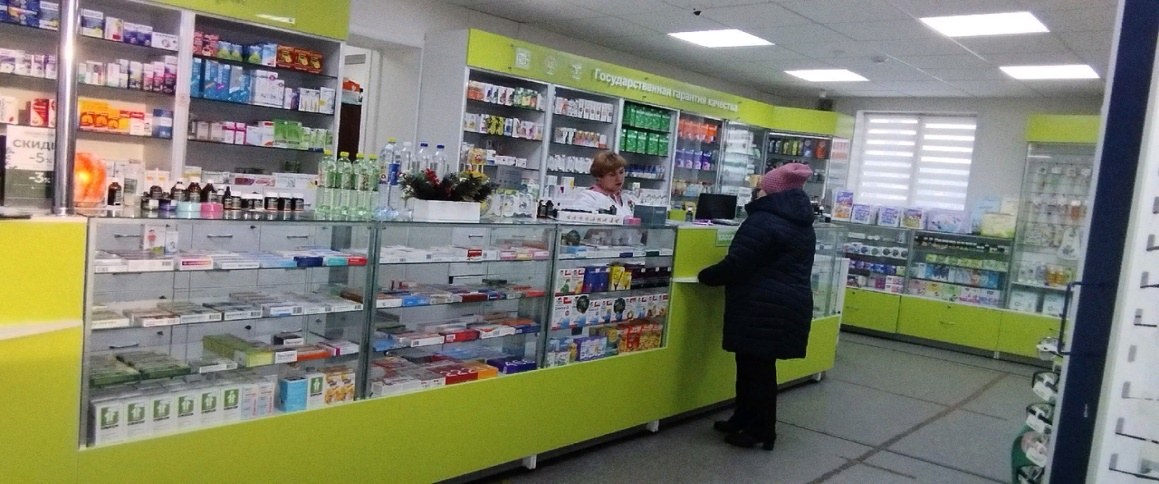 Тема 1. Знакомство со структурой аптечной организации.
Торговый зал.
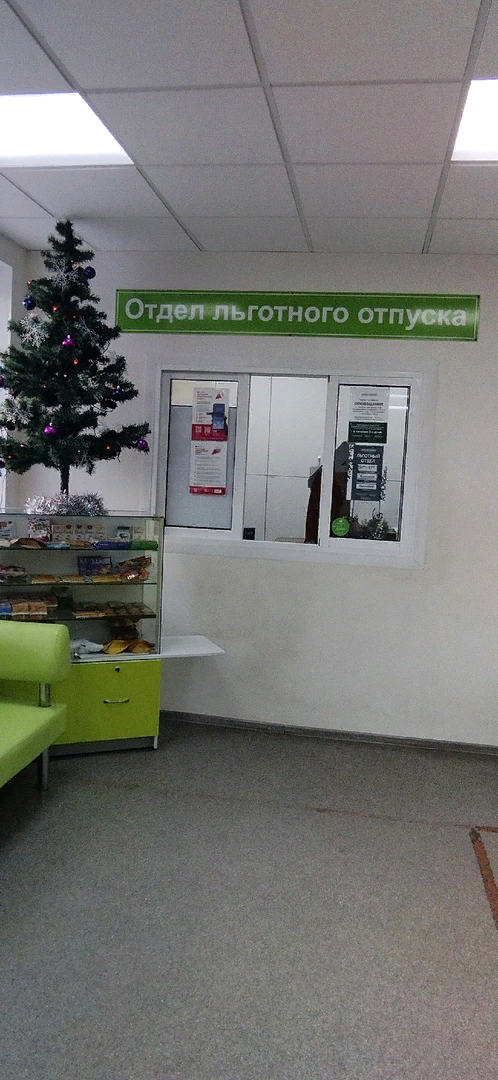 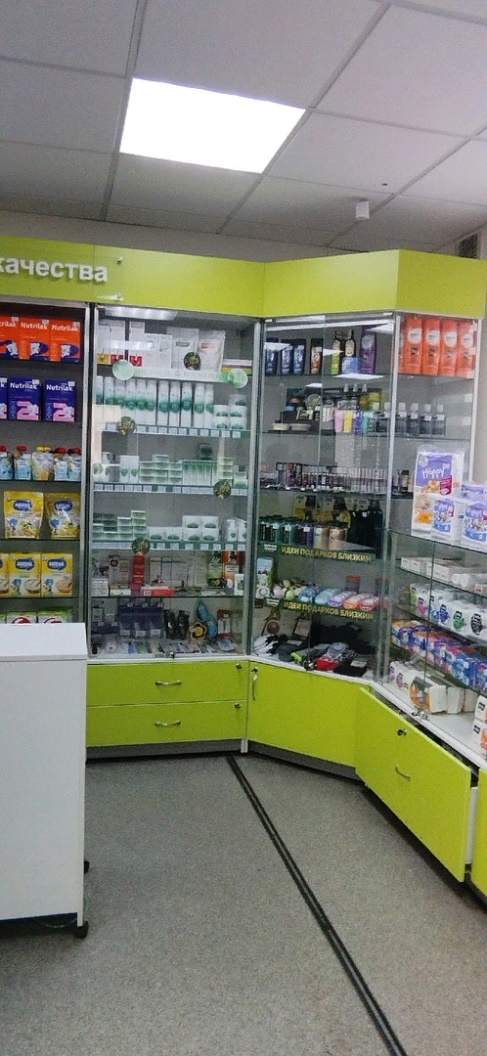 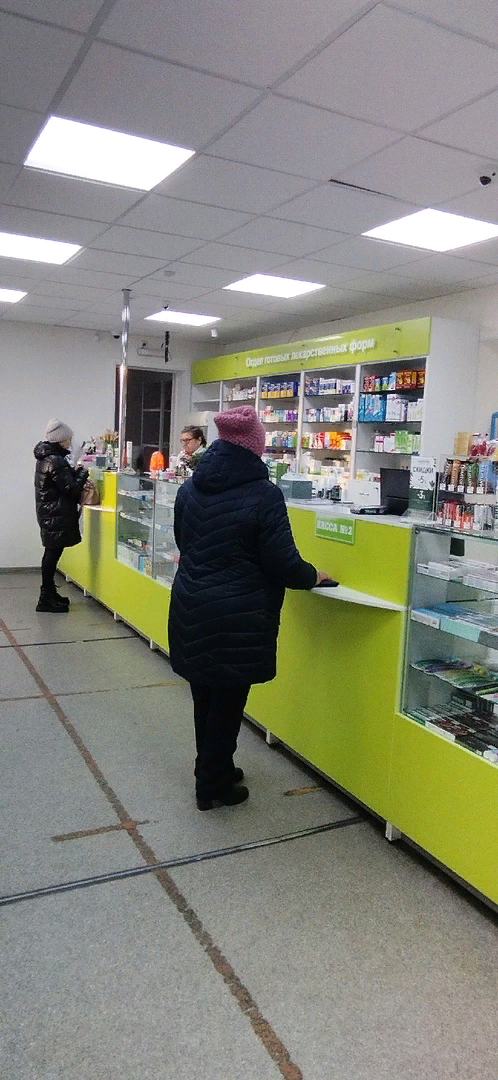 Тема 1. Знакомство со структурой аптечной организации.
Зона приемки товара.
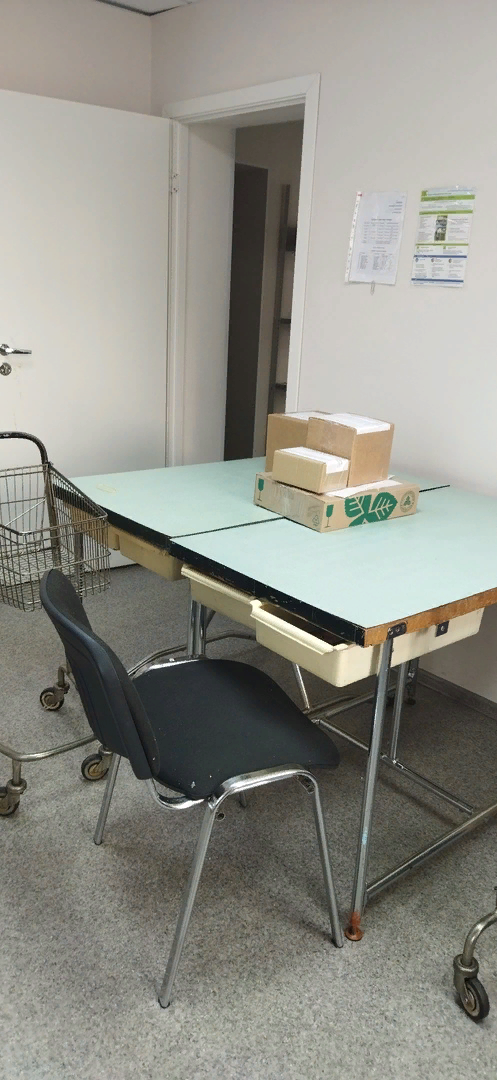 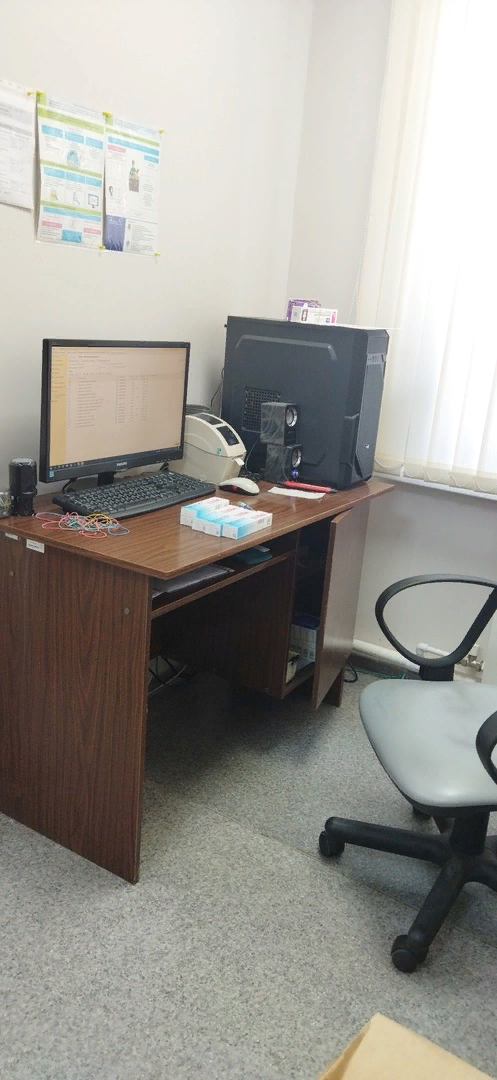 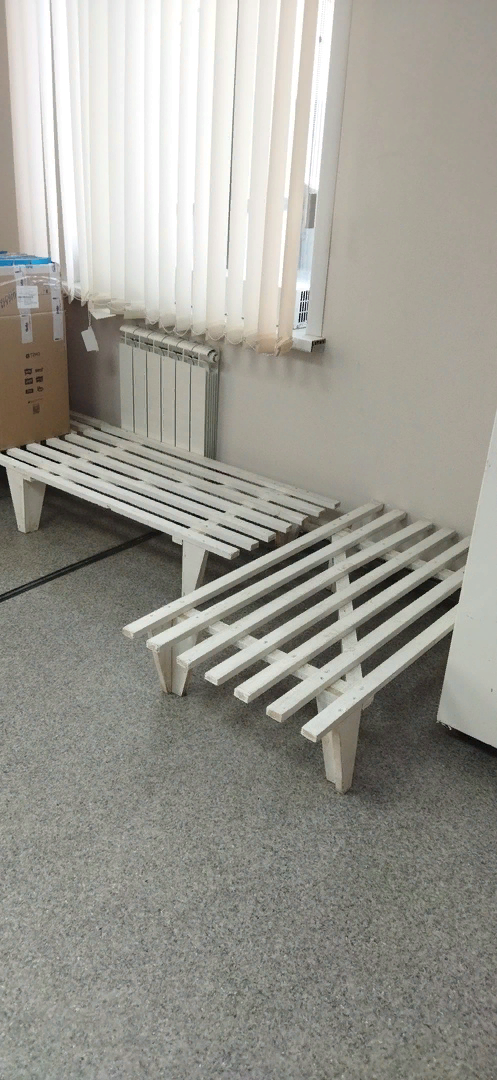 Тема 1. Знакомство со структурой аптечной организации.
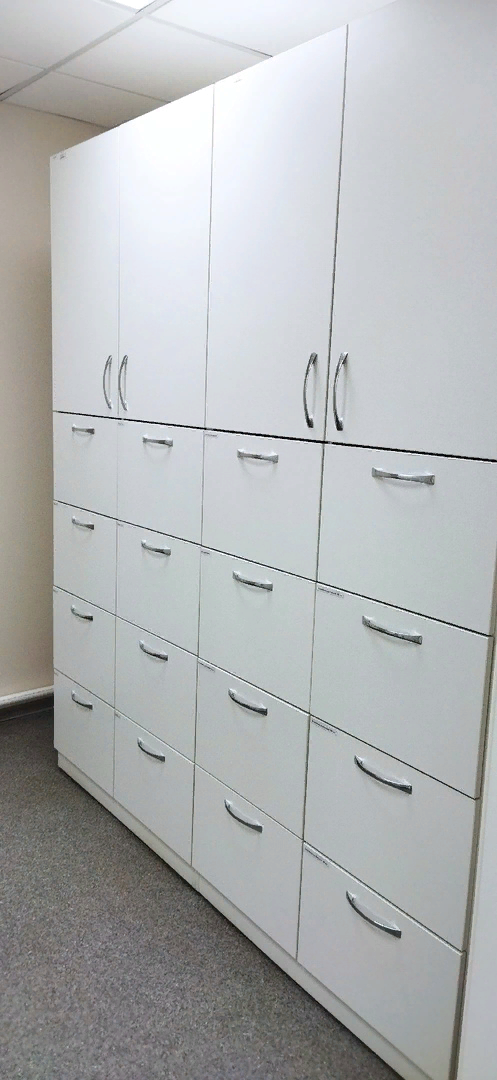 Материальная комната
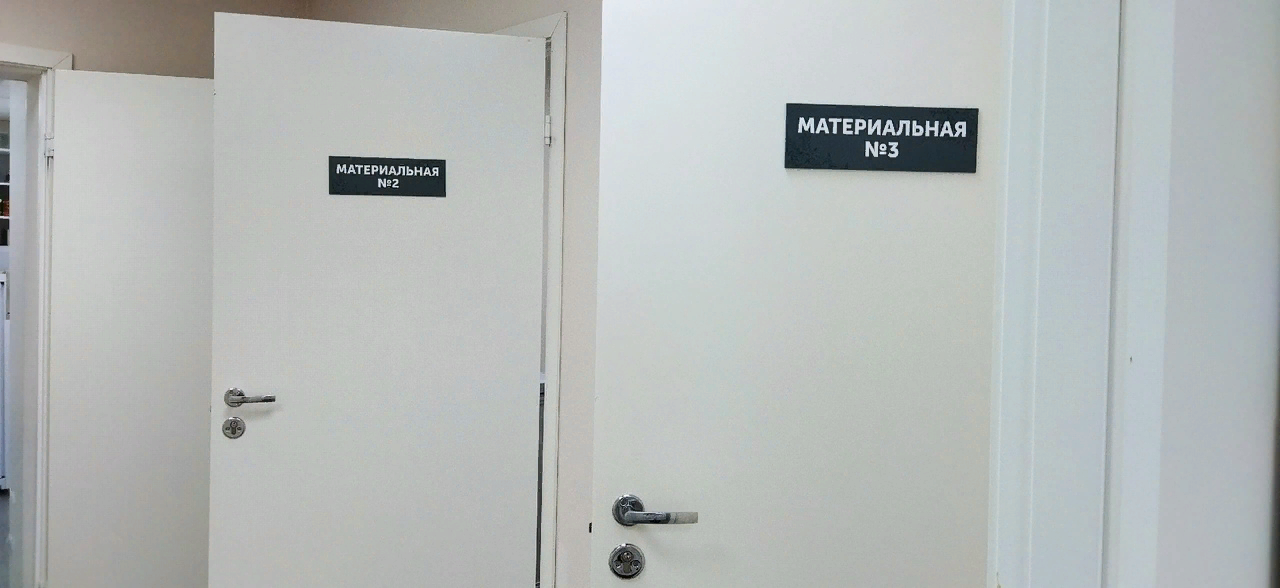 Тема 1. Знакомство со структурой аптечной организации.
Административно-бытовая зона
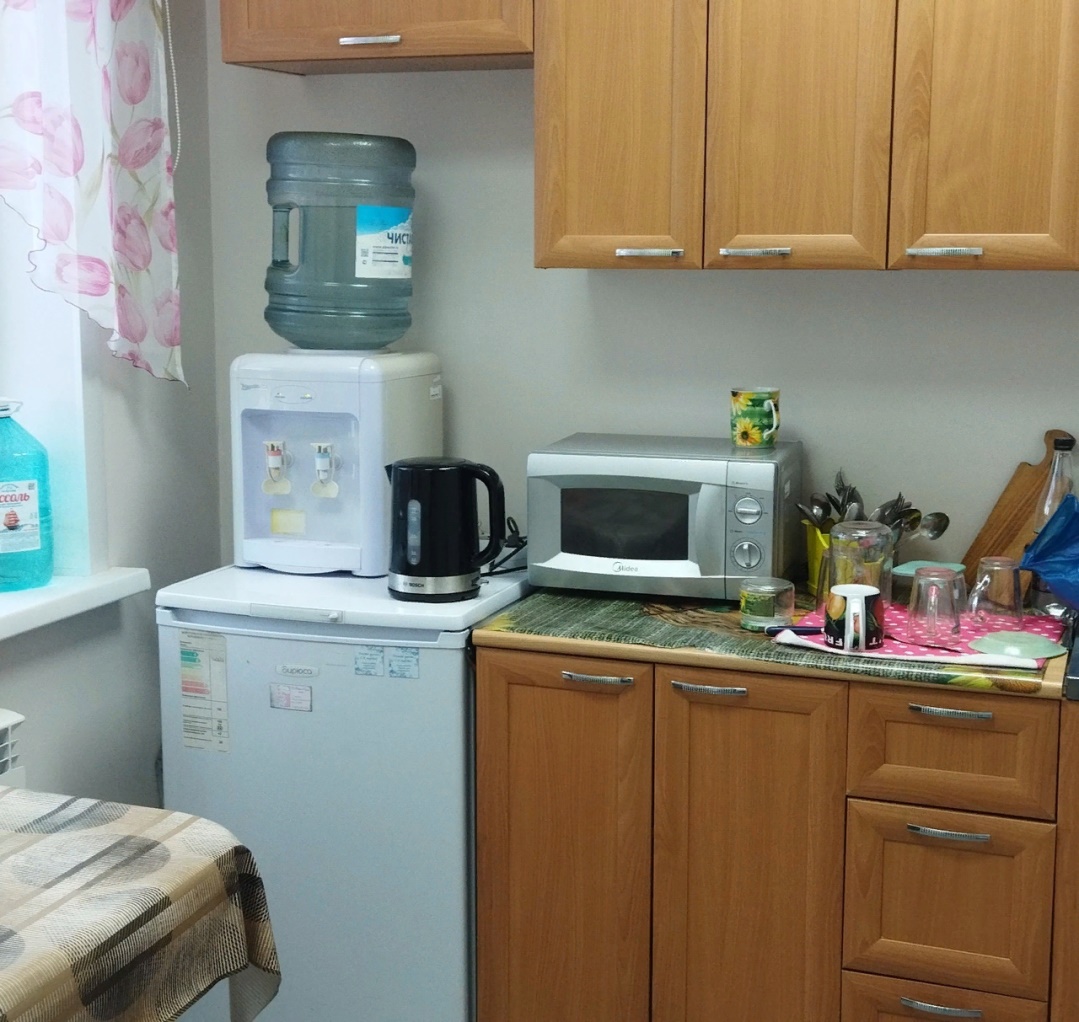 Тема 1. Знакомство со структурой аптечной организации.
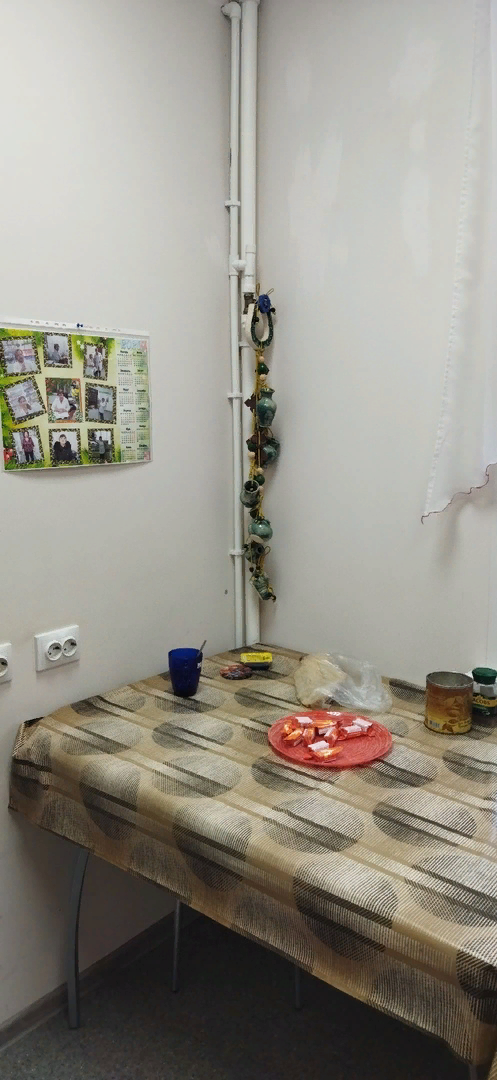 Комната приёма пищи
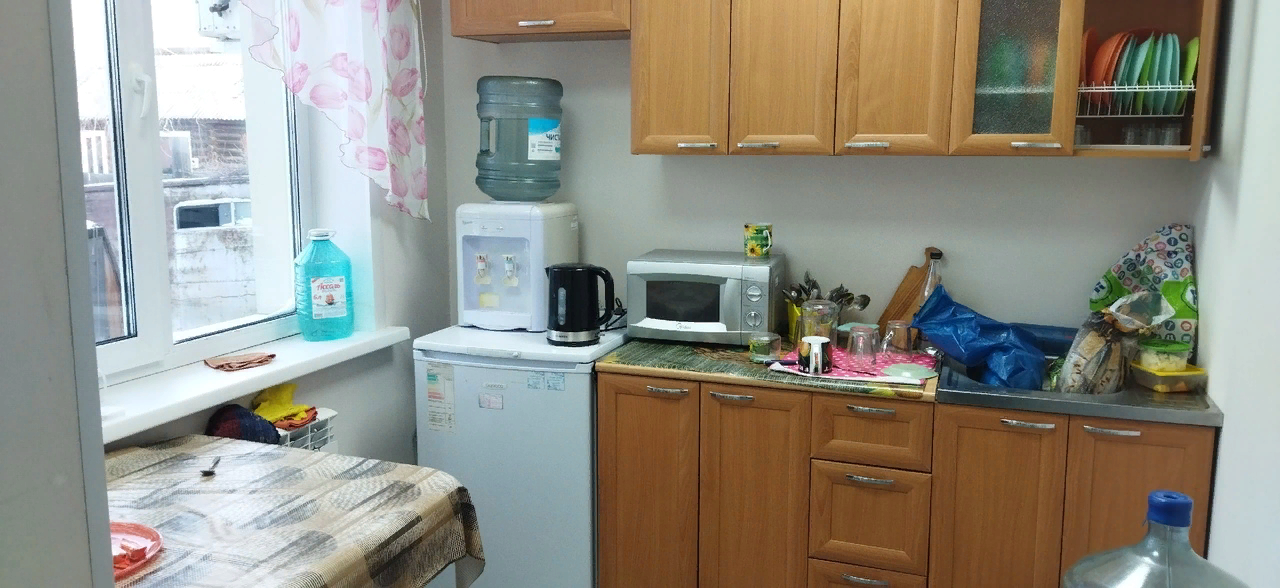 Тема 1. Знакомство со структурой аптечной организации.
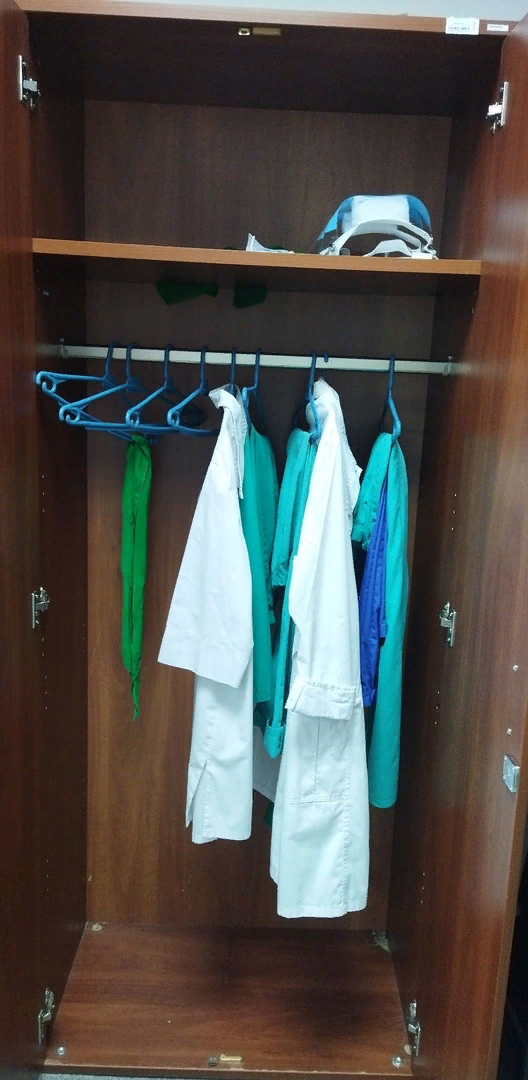 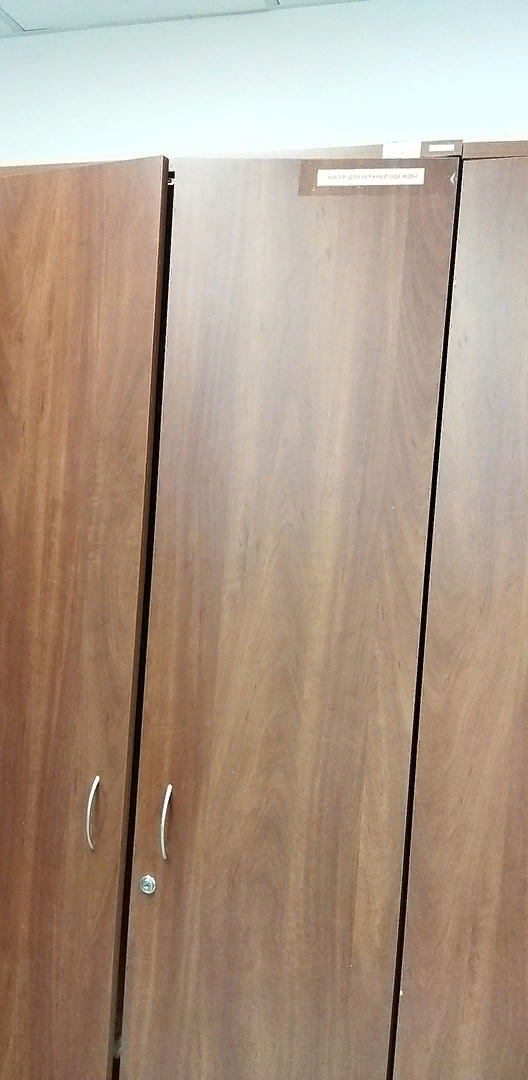 Гардеробная
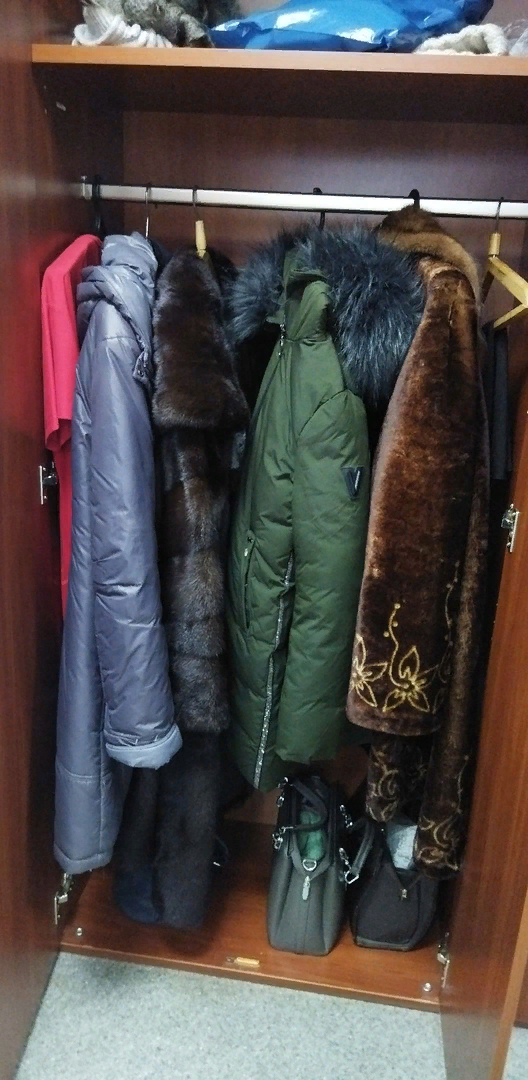 Тема 1. Знакомство со структурой аптечной организации.
Санузел
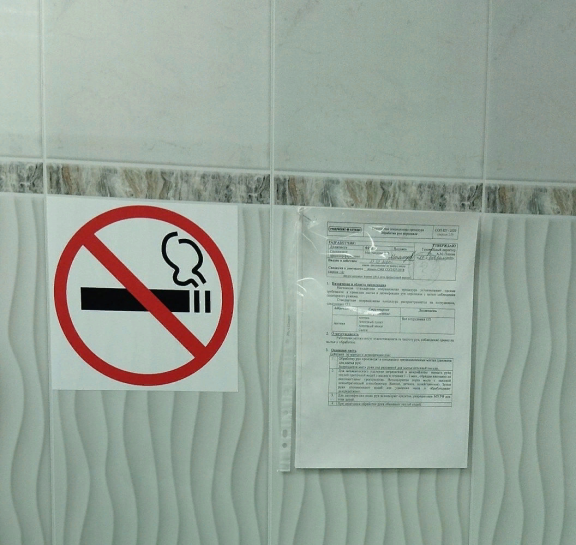 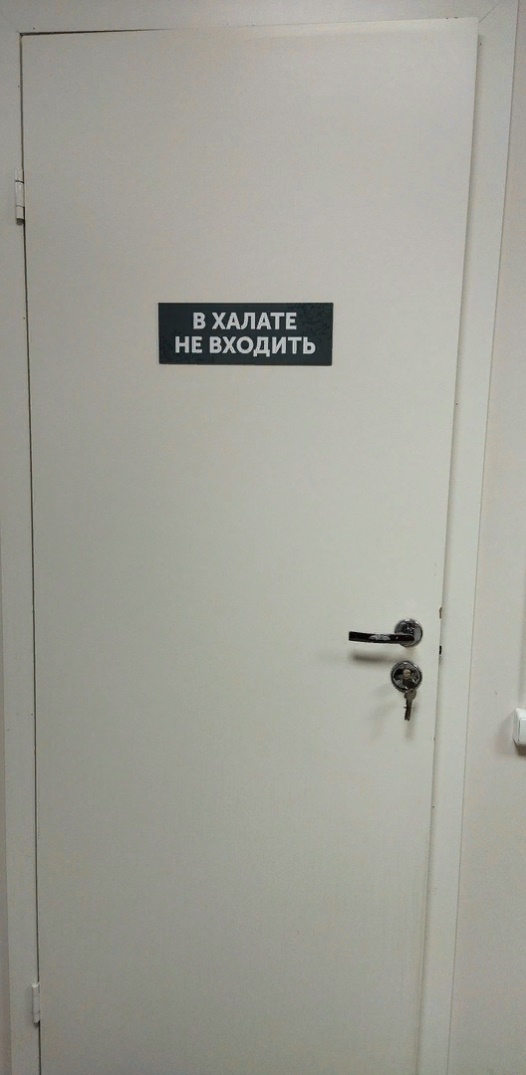 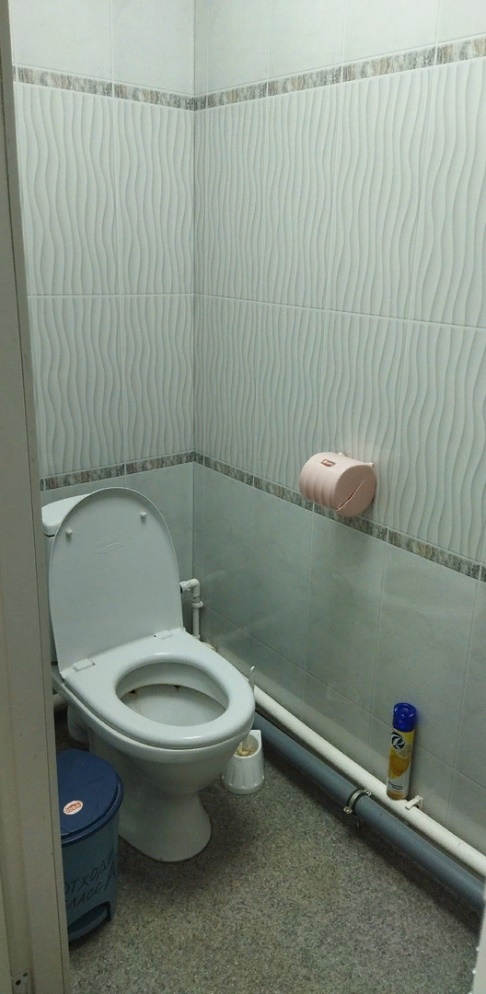 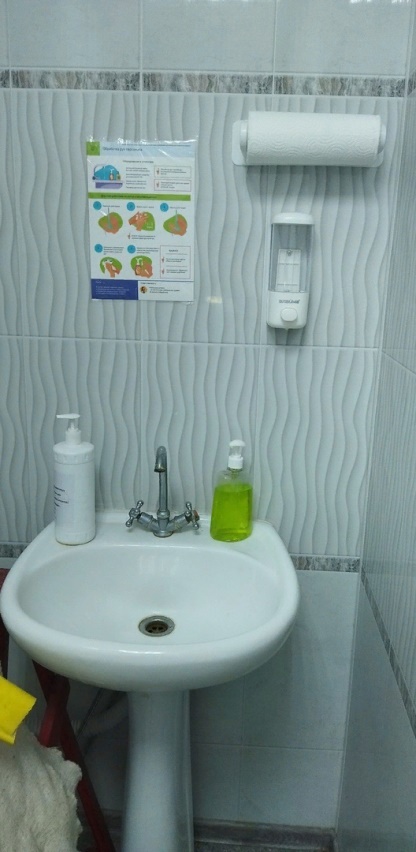 Тема 1. Знакомство со структурой аптечной организации.
Рабочее место фармацевта
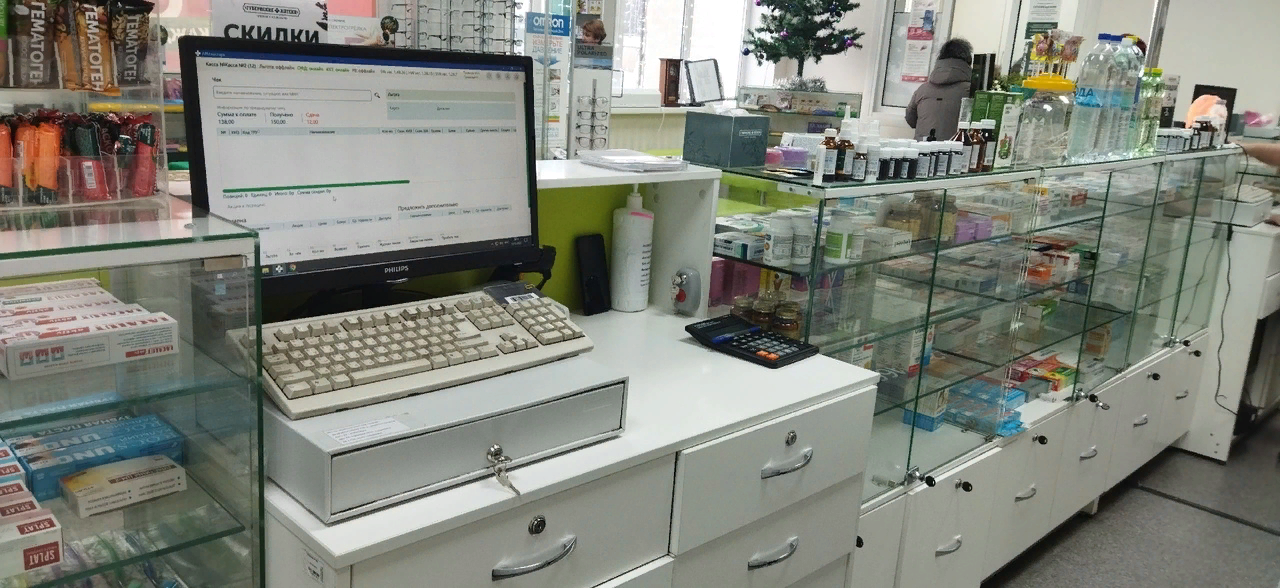 Тема 1. Знакомство со структурой аптечной организации.
Информационный стенд для посетителей.
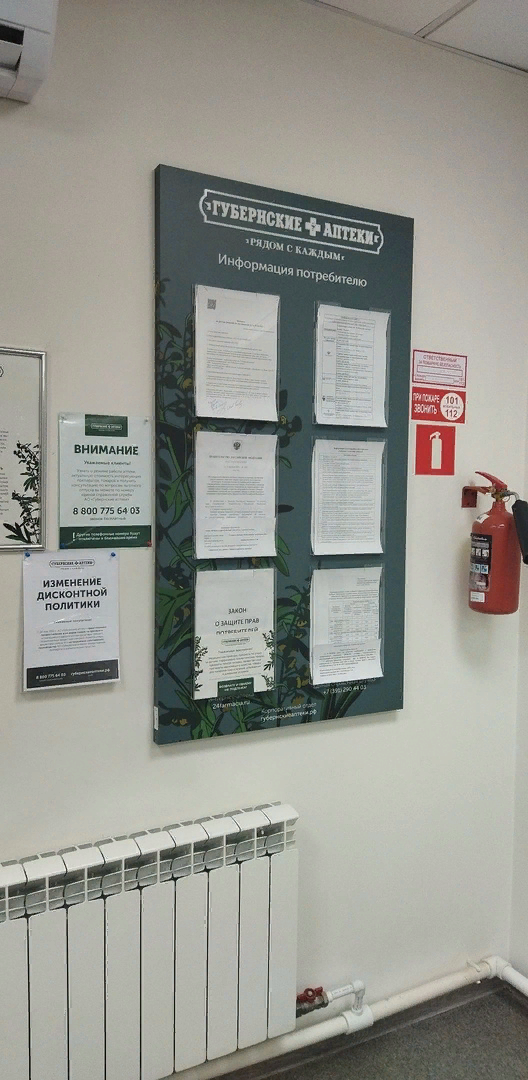 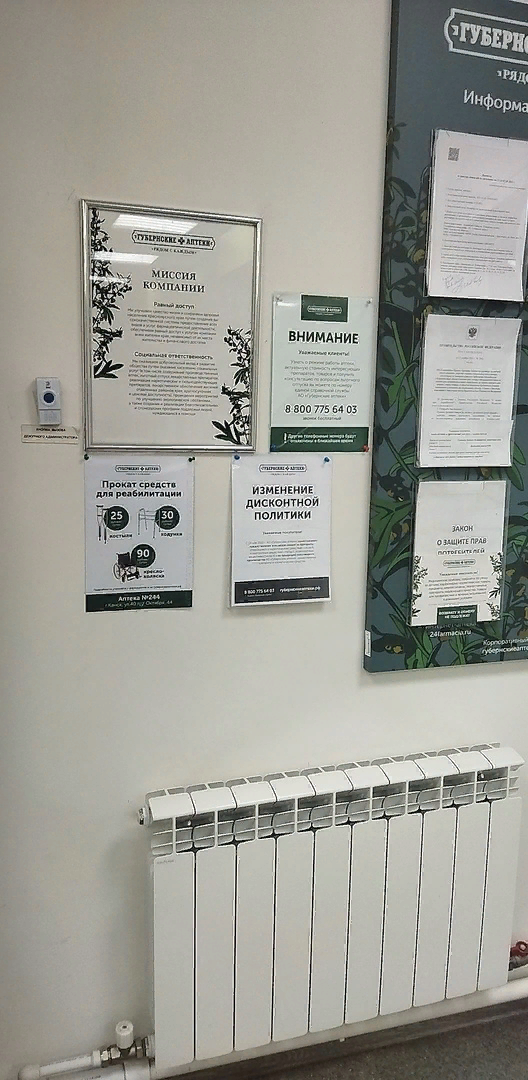 Тема 2. Санитарный режим в аптечной организации.
Шкаф для хранения уборочного инвентаря.
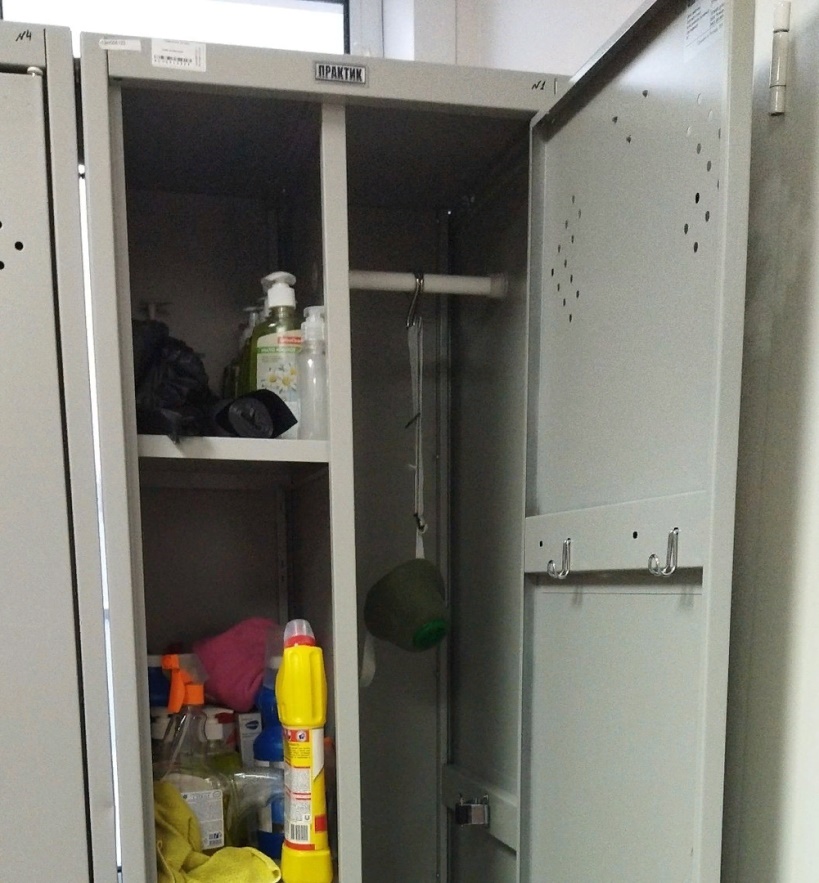 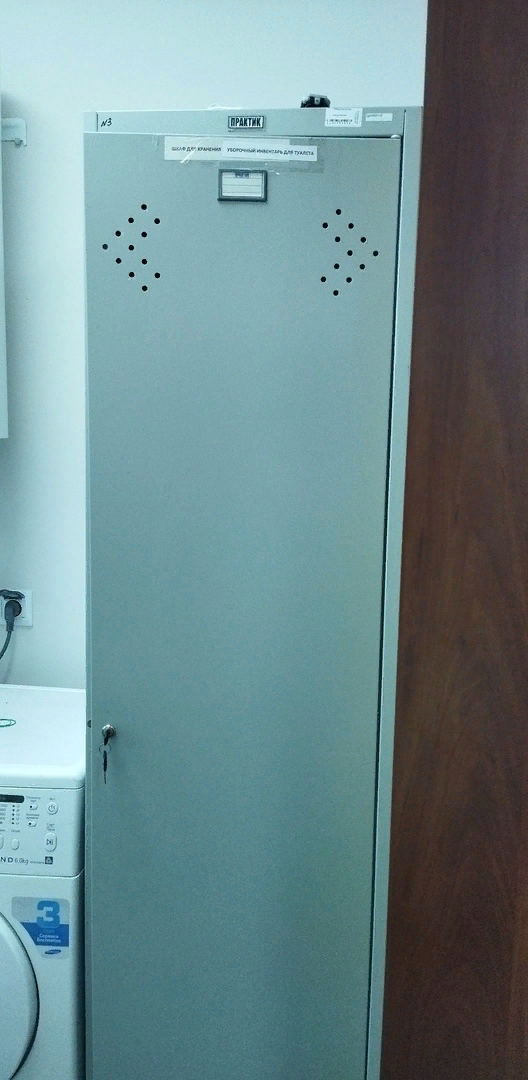 Тема 2. Санитарный режим в аптечной организации.
Промаркированный уборочный инвентарь
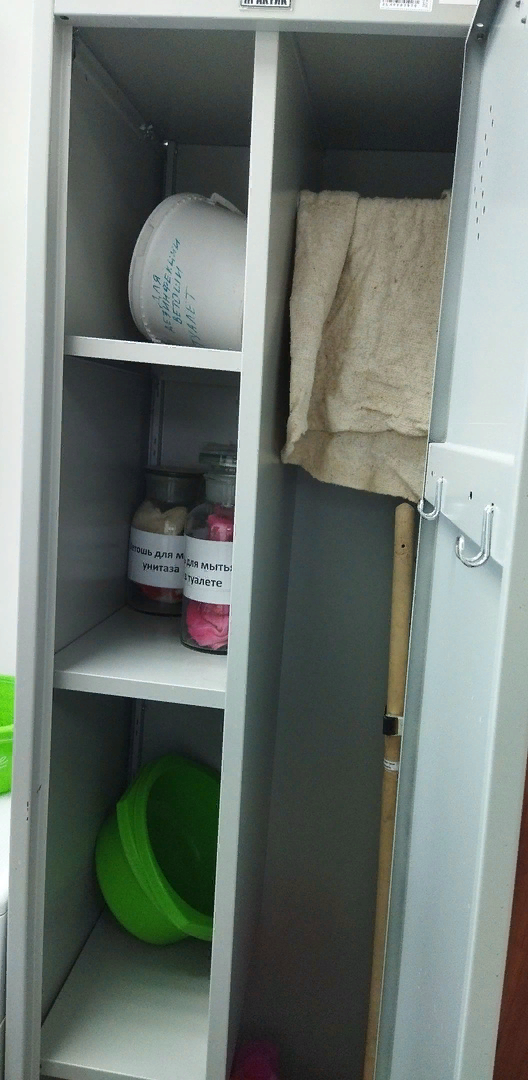 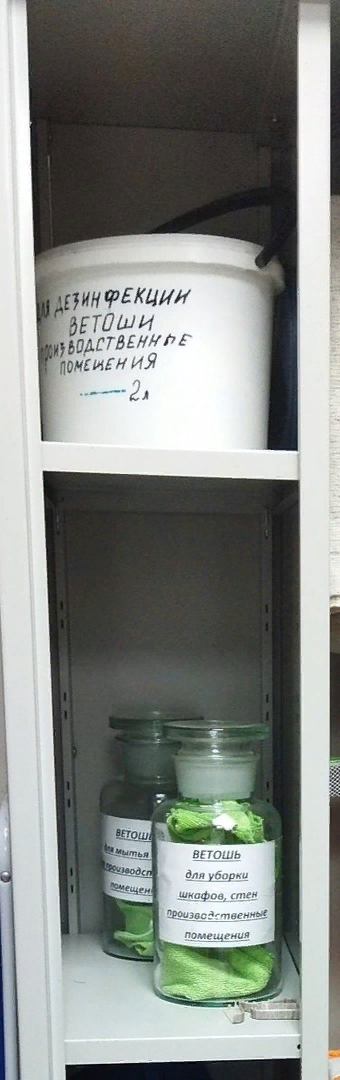 Тема 2. Санитарный режим в аптечной организации.
Санузел
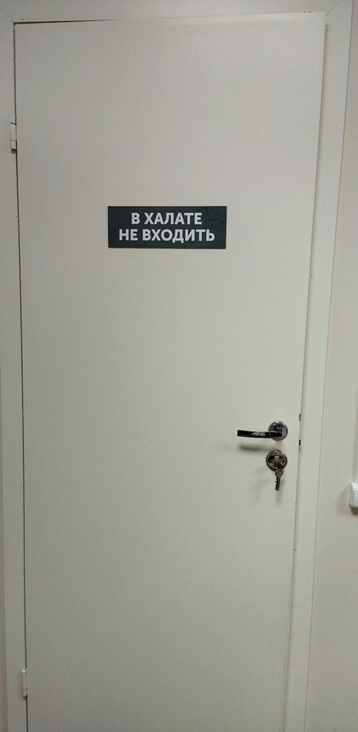 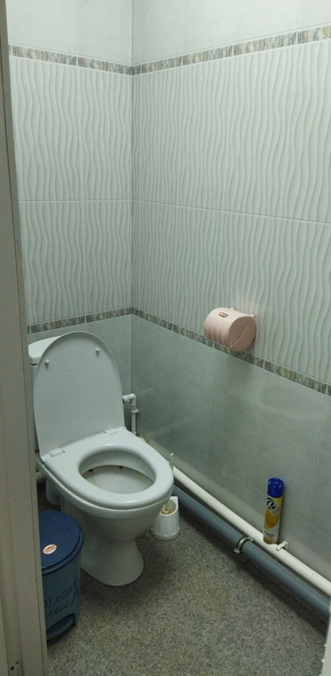 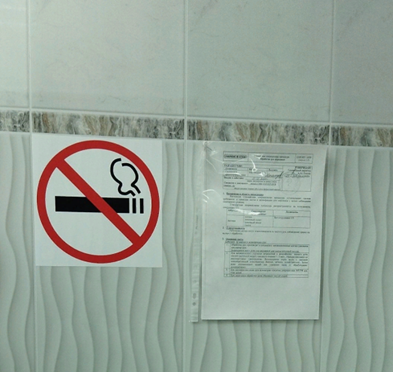 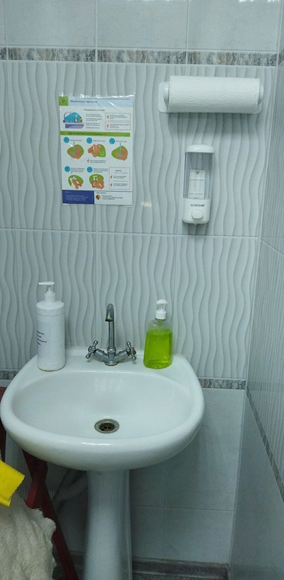 Тема 2. Санитарный режим в аптечной организации.
Фармацевт в санитарной одежде
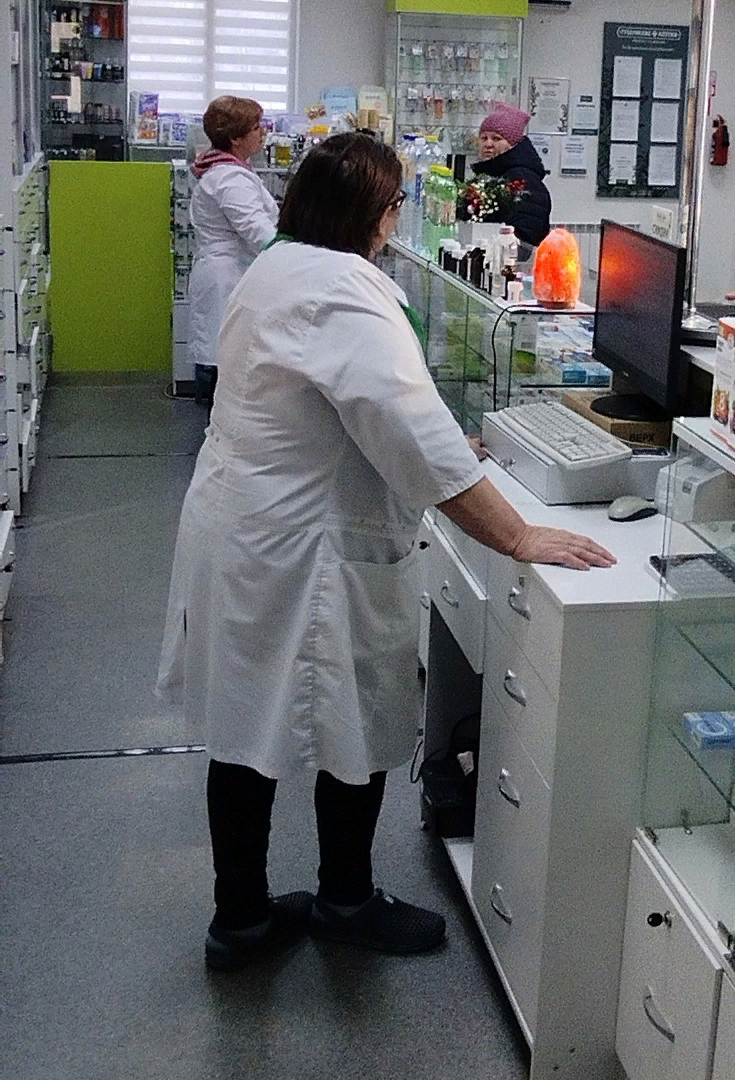 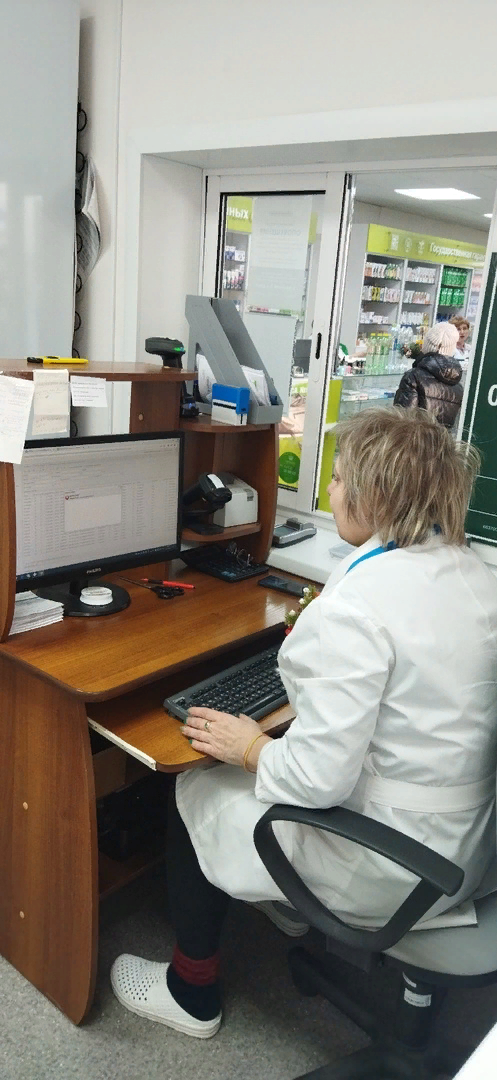 Тема 2. Санитарный режим в аптечной организации.
Зона хранения верхней и санитарной одежды.
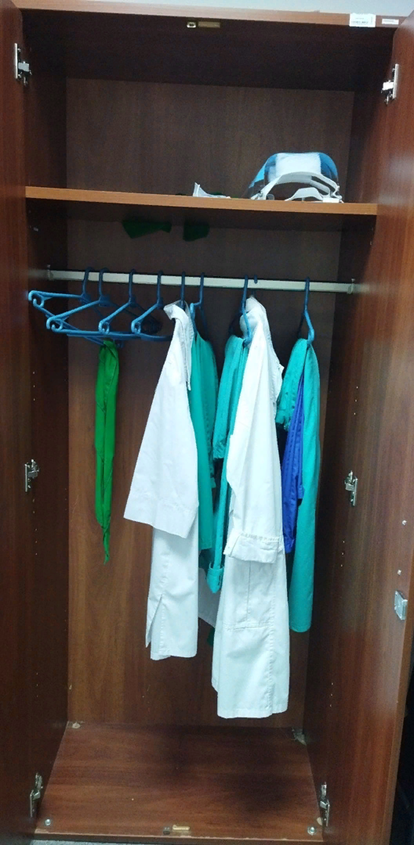 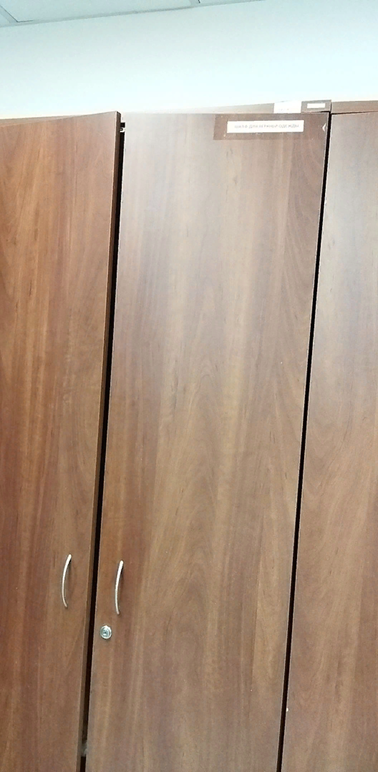 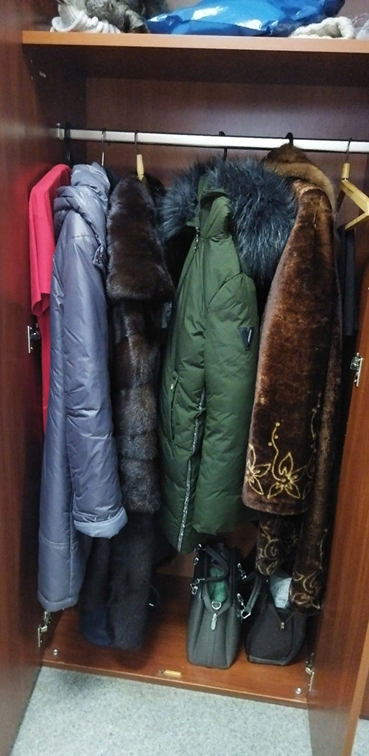 Тема 4. Организация хранения товаров аптечного ассортимента.
Материальная комната
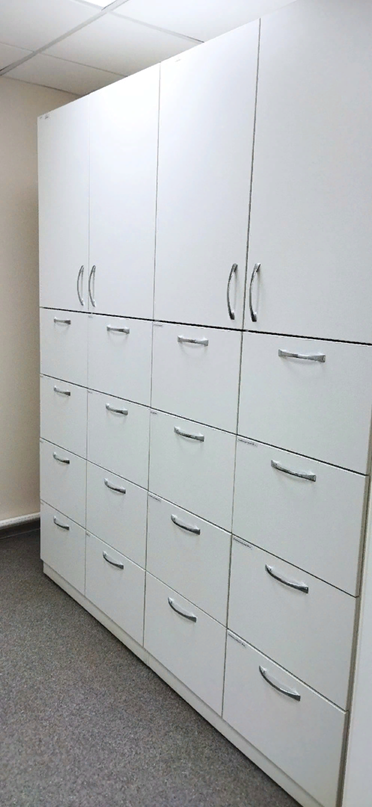 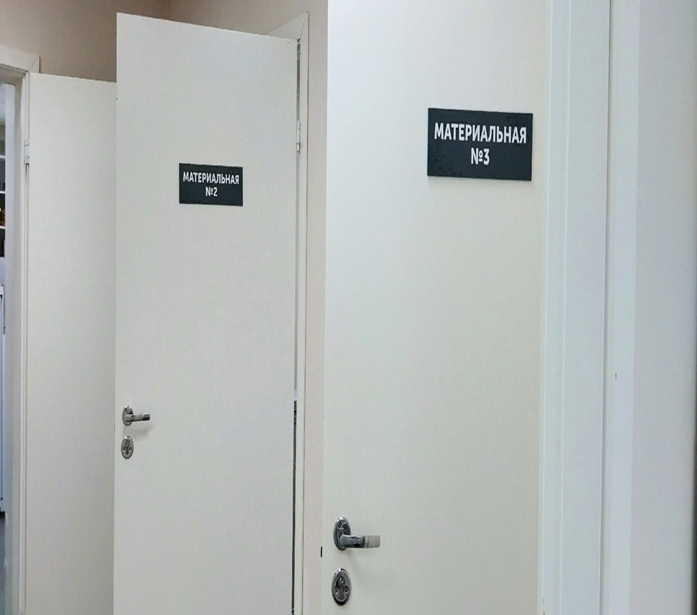 Тема 4. Организация хранения товаров аптечного ассортимента.
Шкаф для хранения наружных лекарственных препаратов
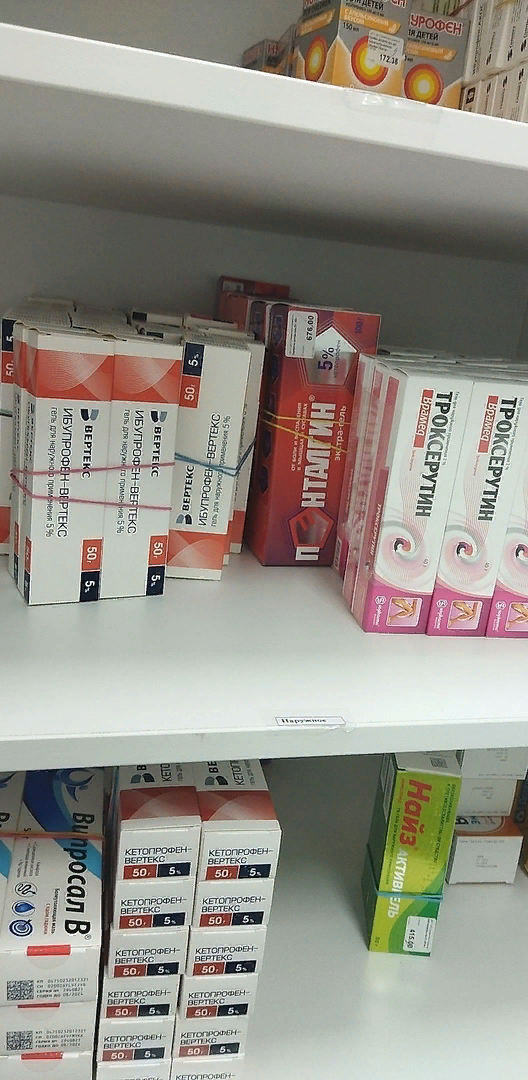 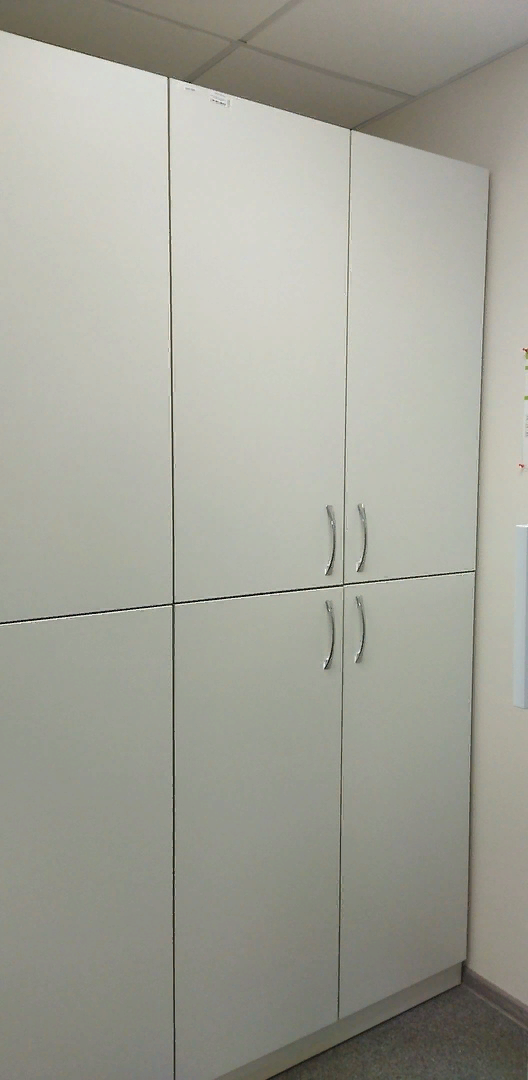 Тема 4. Организация хранения товаров аптечного ассортимента.
Шкаф для хранения внутренних      лекарственных препаратов
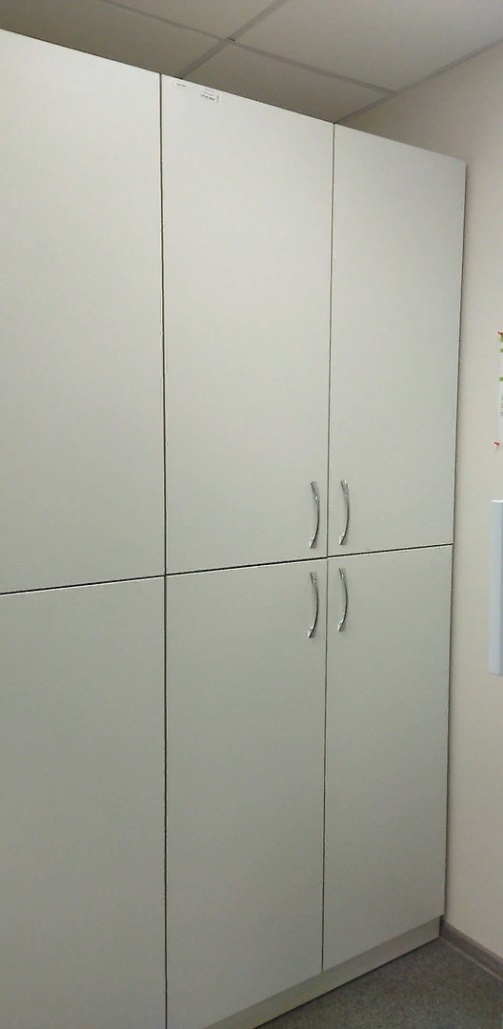 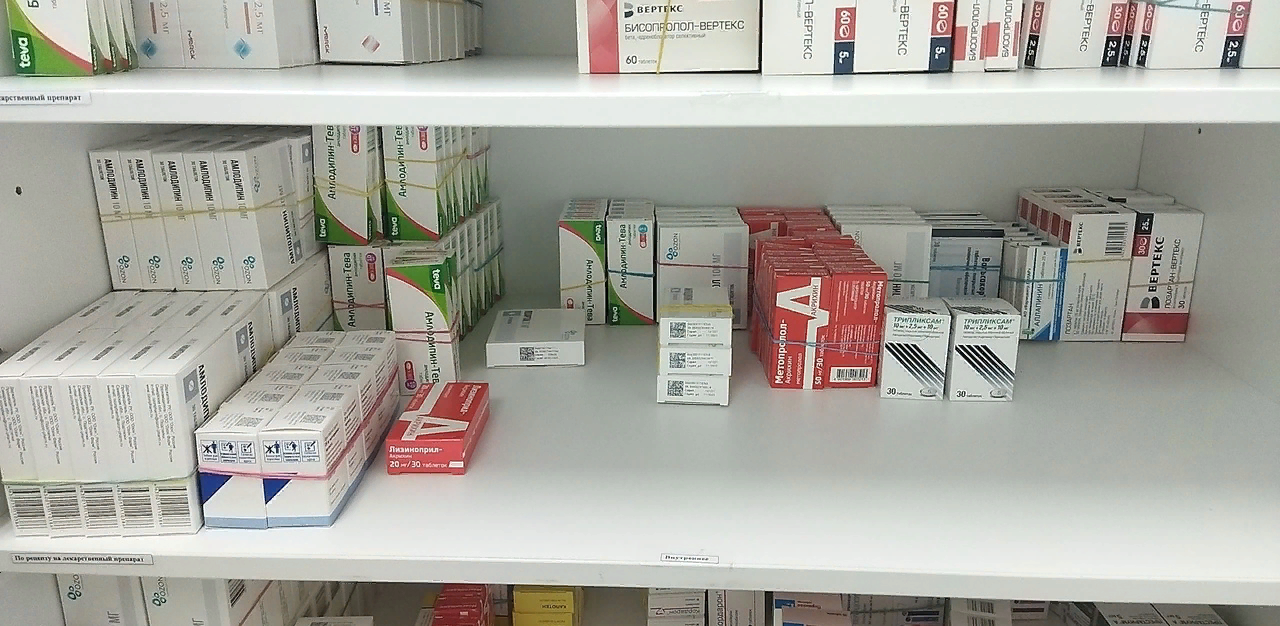 Тема 4. Организация хранения товаров аптечного ассортимента.
Шкаф для хранения лекарственных препаратов для инъекций
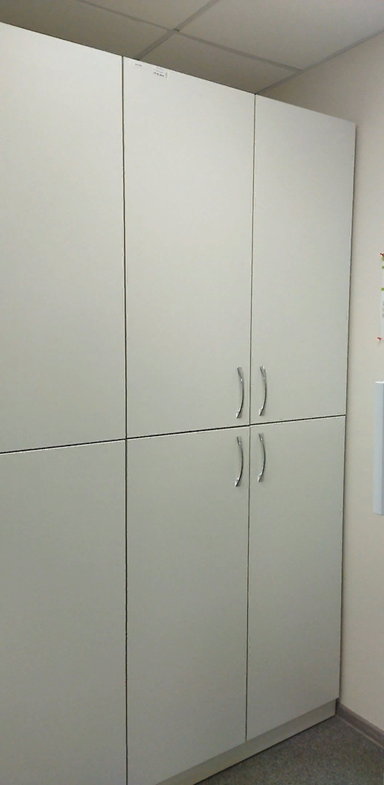 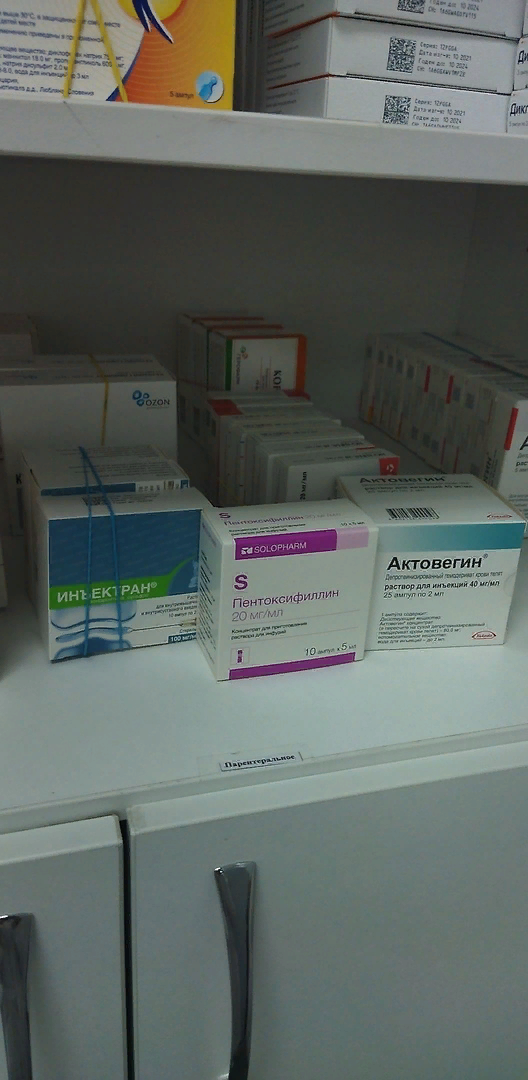 Тема 4. Организация хранения товаров аптечного ассортимента.
Шкаф для хранения перевязочного материала.
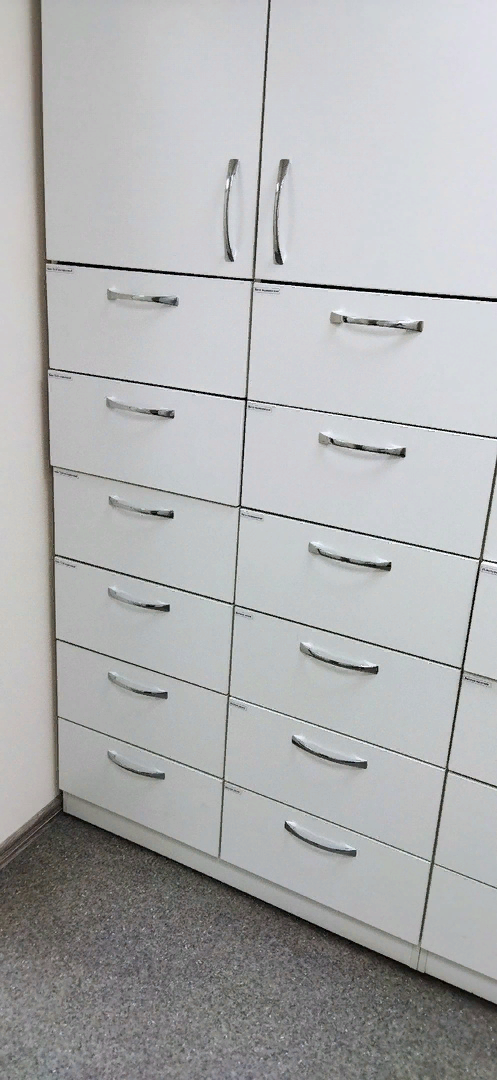 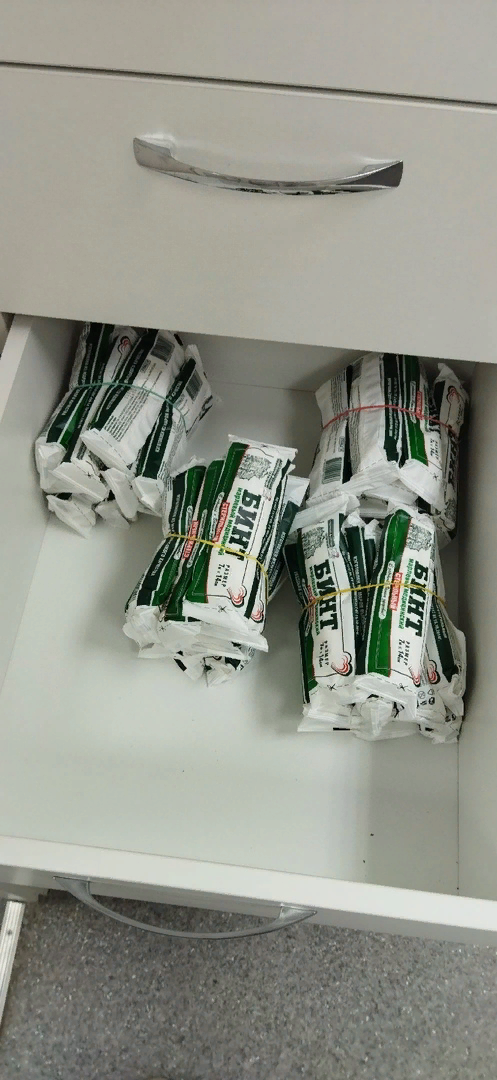 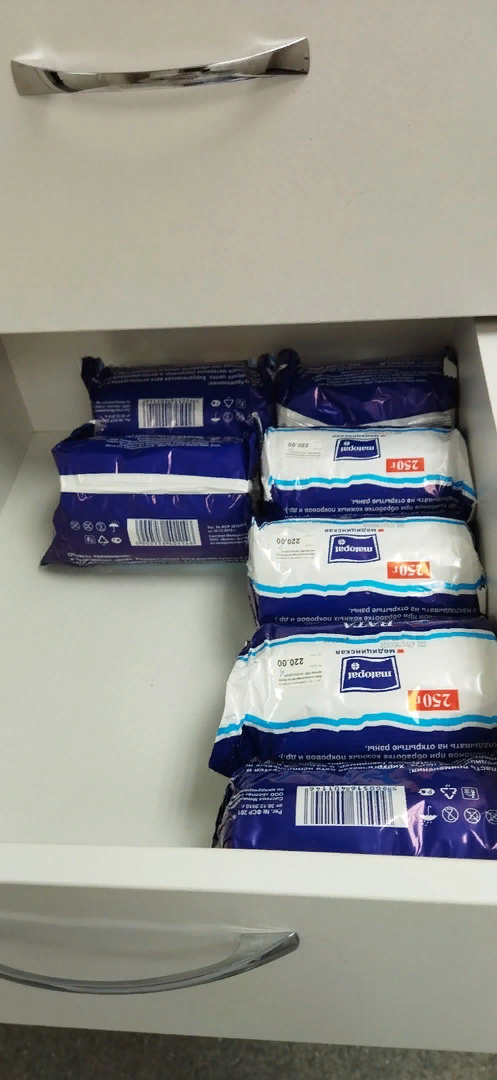 Тема 4. Организация хранения товаров аптечного ассортимента.
Шкаф для хранения резиновых изделий.
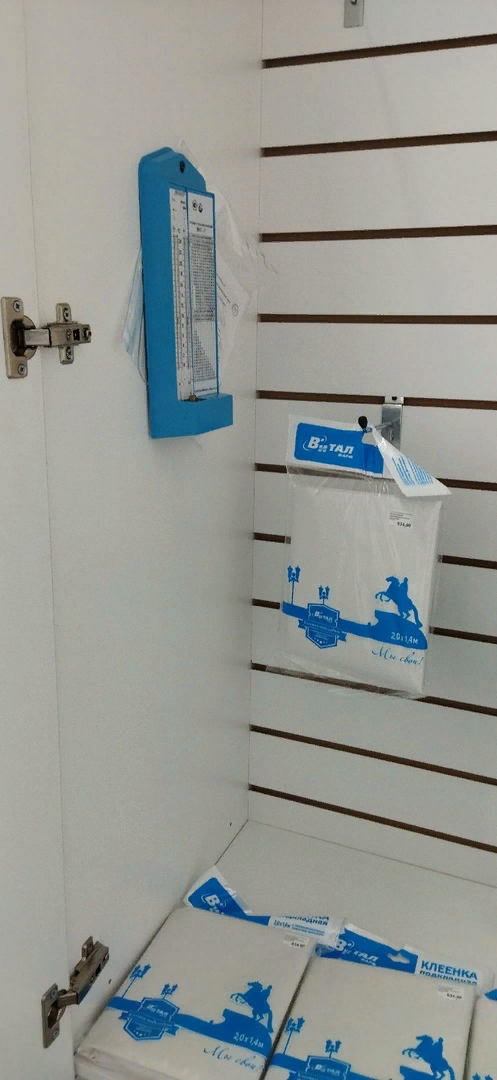 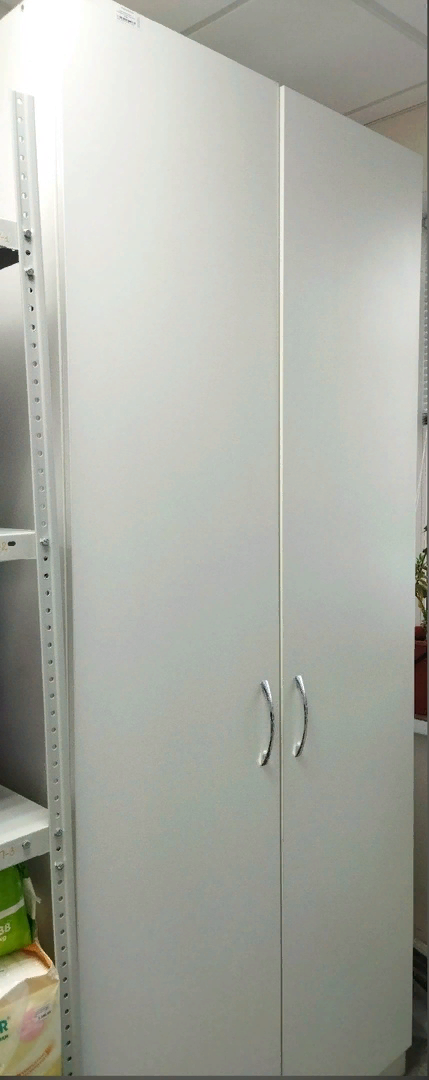 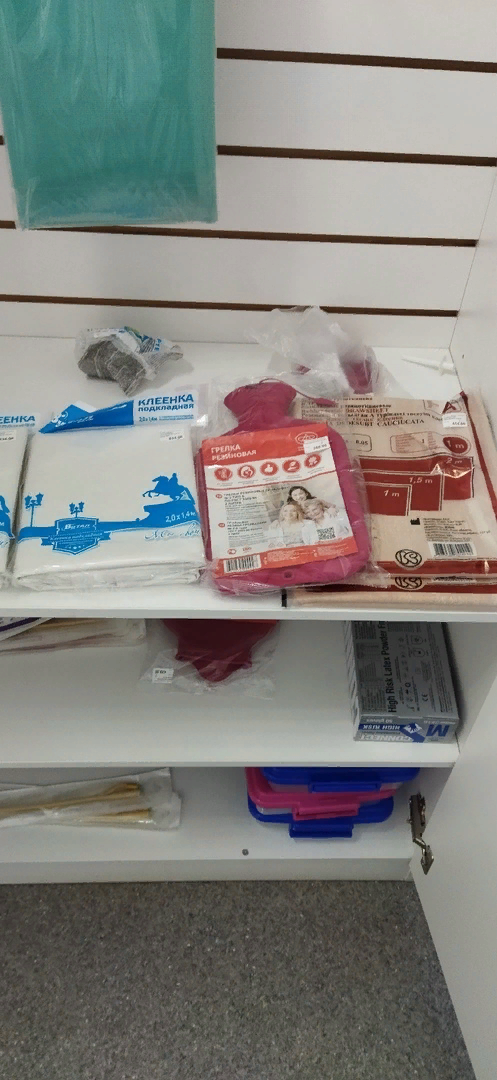 Тема 4. Организация хранения товаров аптечного ассортимента.
Шкаф для хранения парафармацевтической продукции
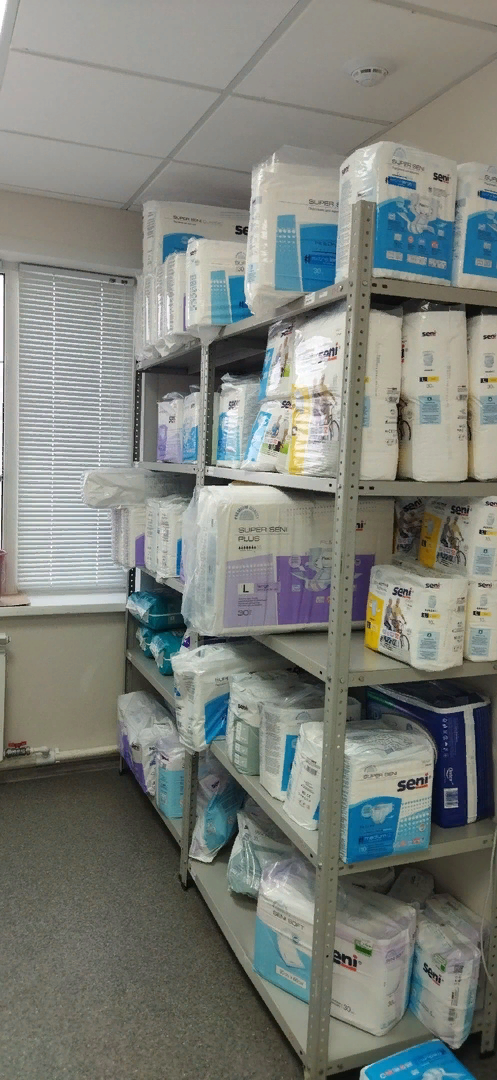 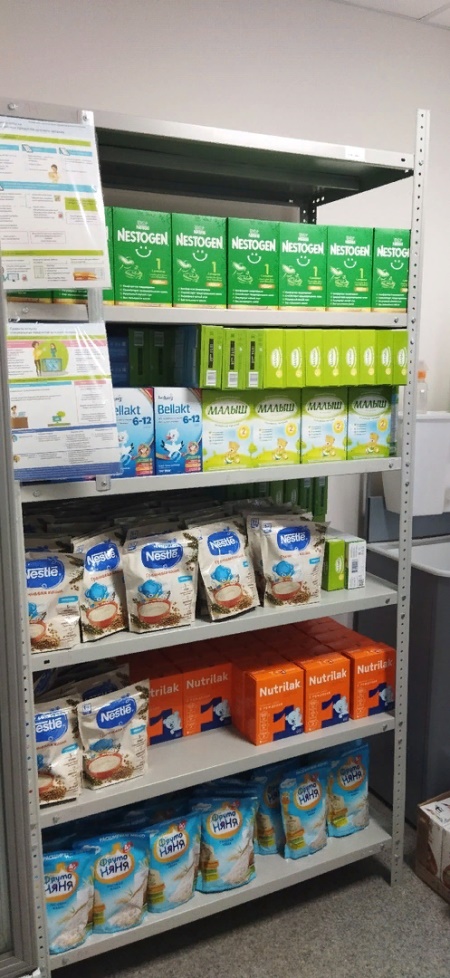 Тема 4. Организация хранения товаров аптечного ассортимента.
Шкафы для хранения лекарственного растительного сырья
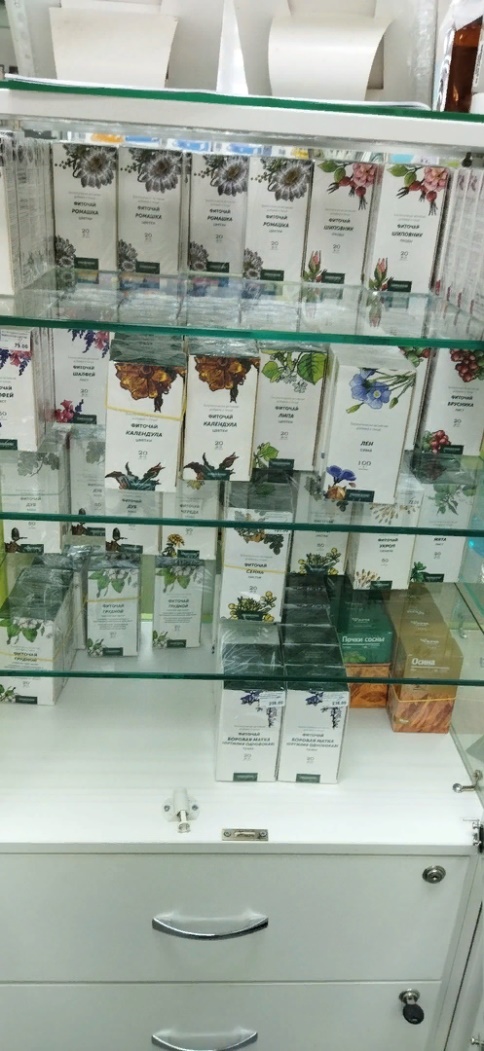 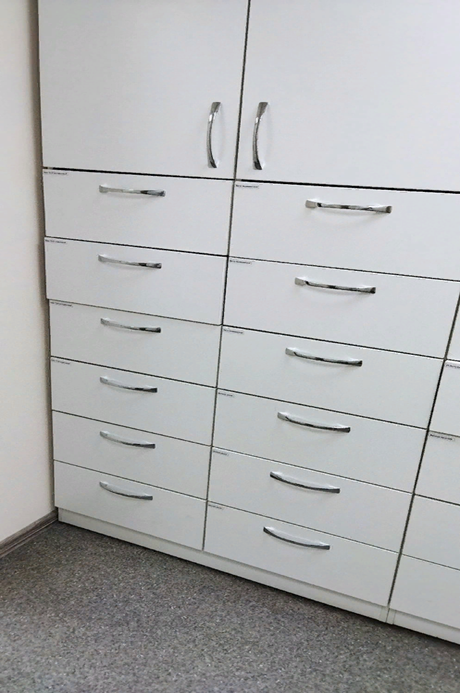 Тема 4. Организация хранения товаров аптечного ассортимента.
Холодильник (снаружи и внутри)
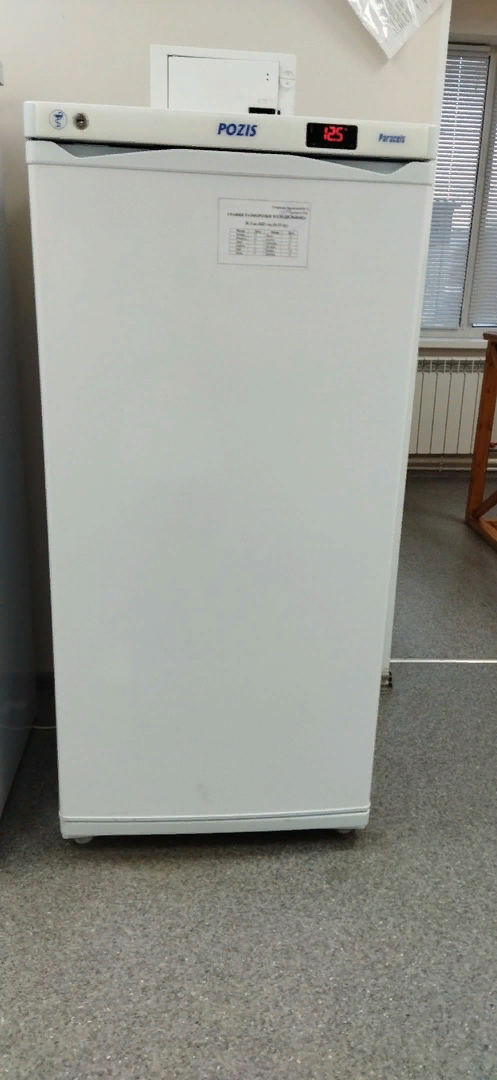 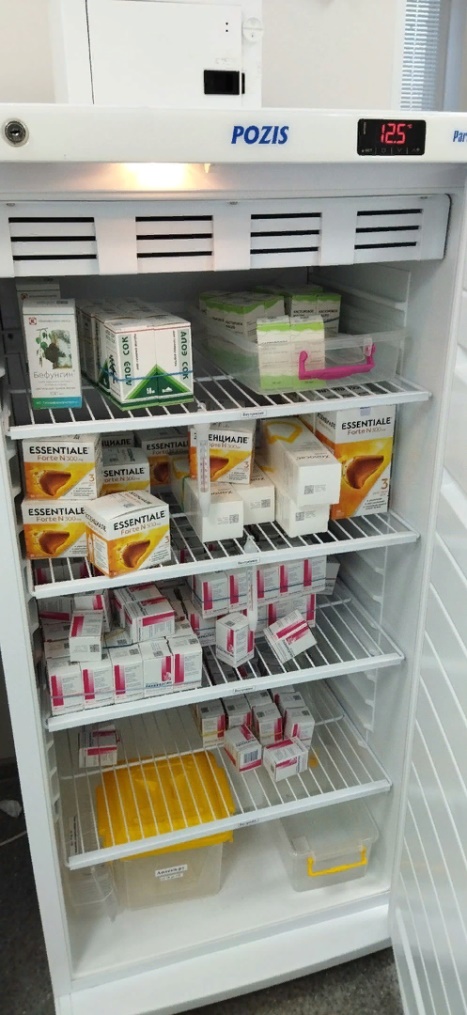 Тема 4. Организация хранения товаров аптечного ассортимента.
Зоны для хранения фальсифицированных, недоброкачественных, контрафактных ЛП, а также ЛП с истекшим сроком годности.
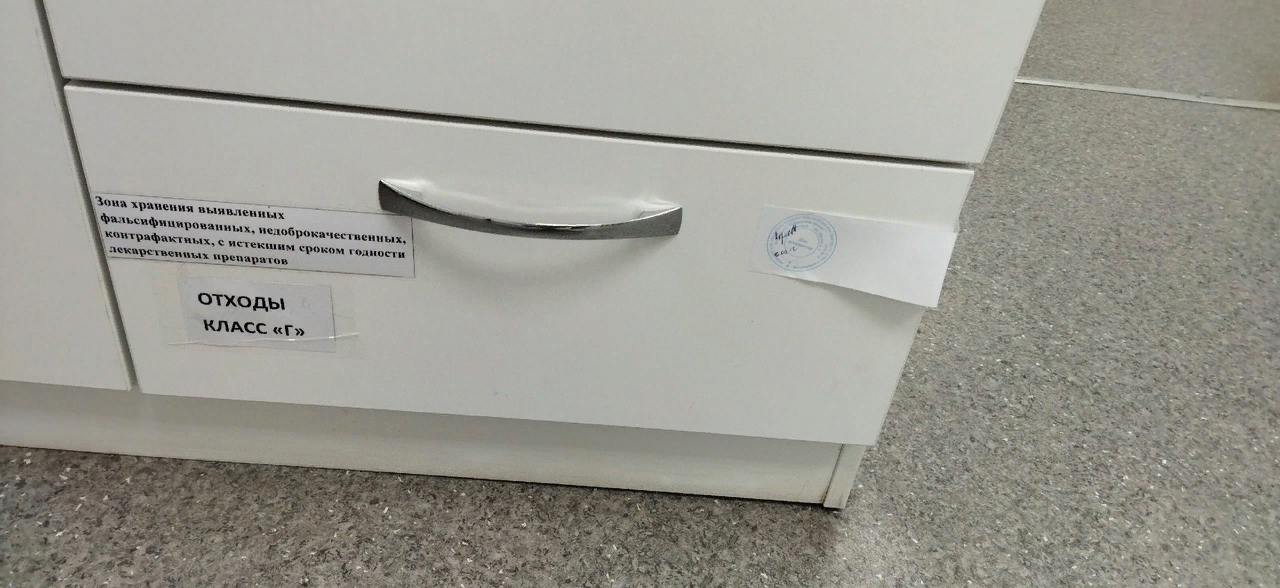 Тема 4. Организация хранения товаров аптечного ассортимента.
Карантинная зона хранения лекарственных препаратов
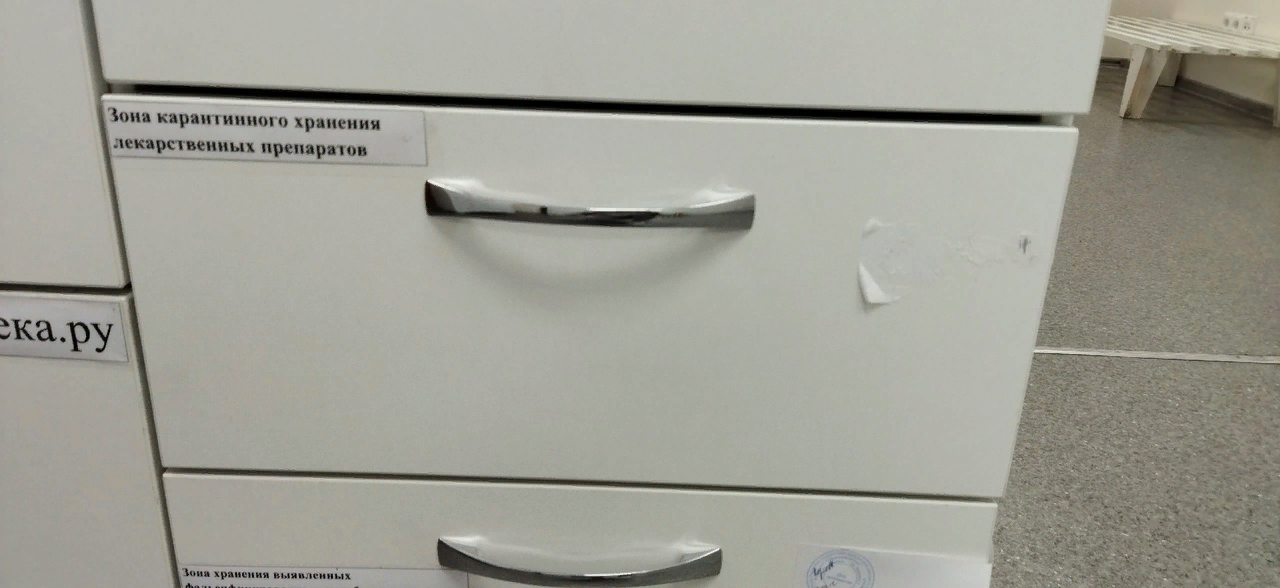 Тема 4. Организация хранения товаров аптечного ассортимента.
Тара для сбора медицинских отходов
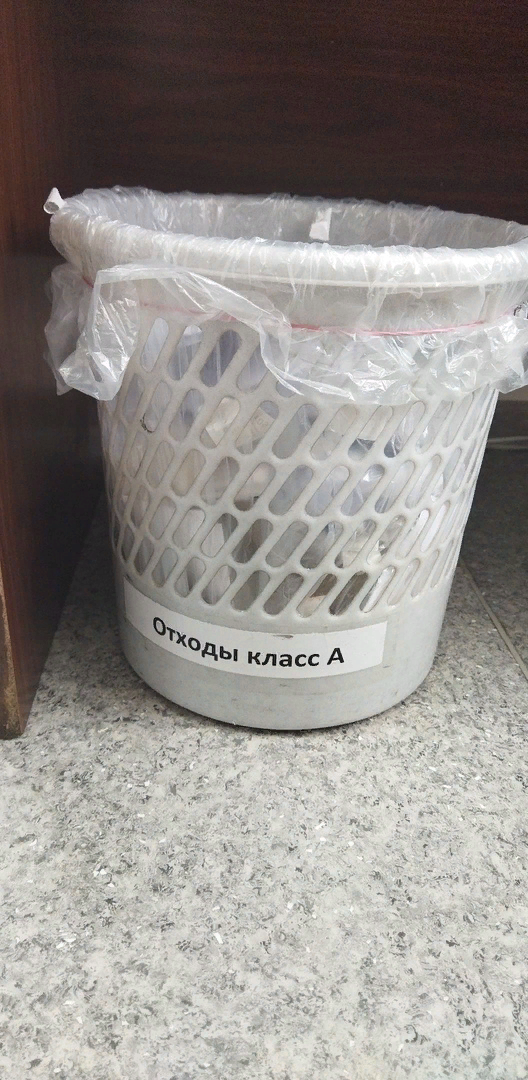 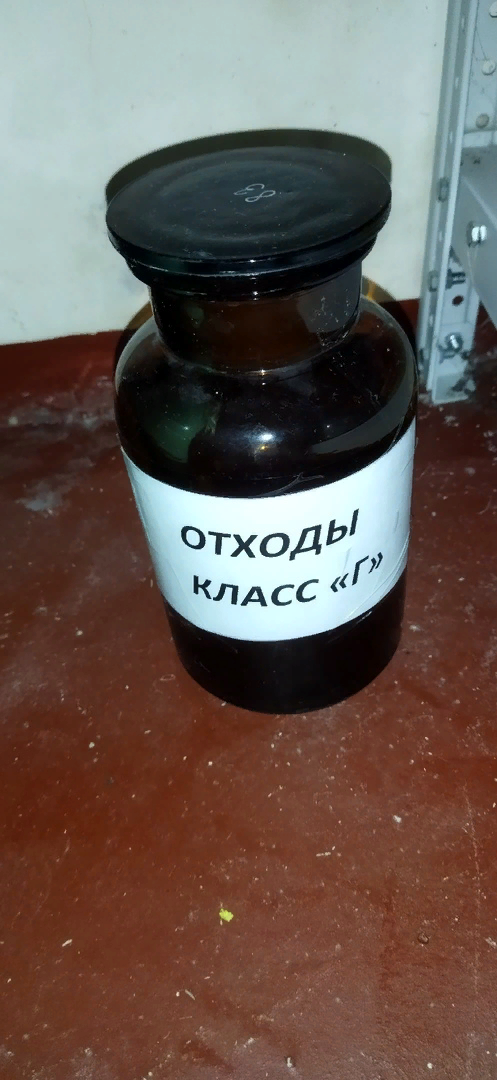 Спасибо за внимание!!!